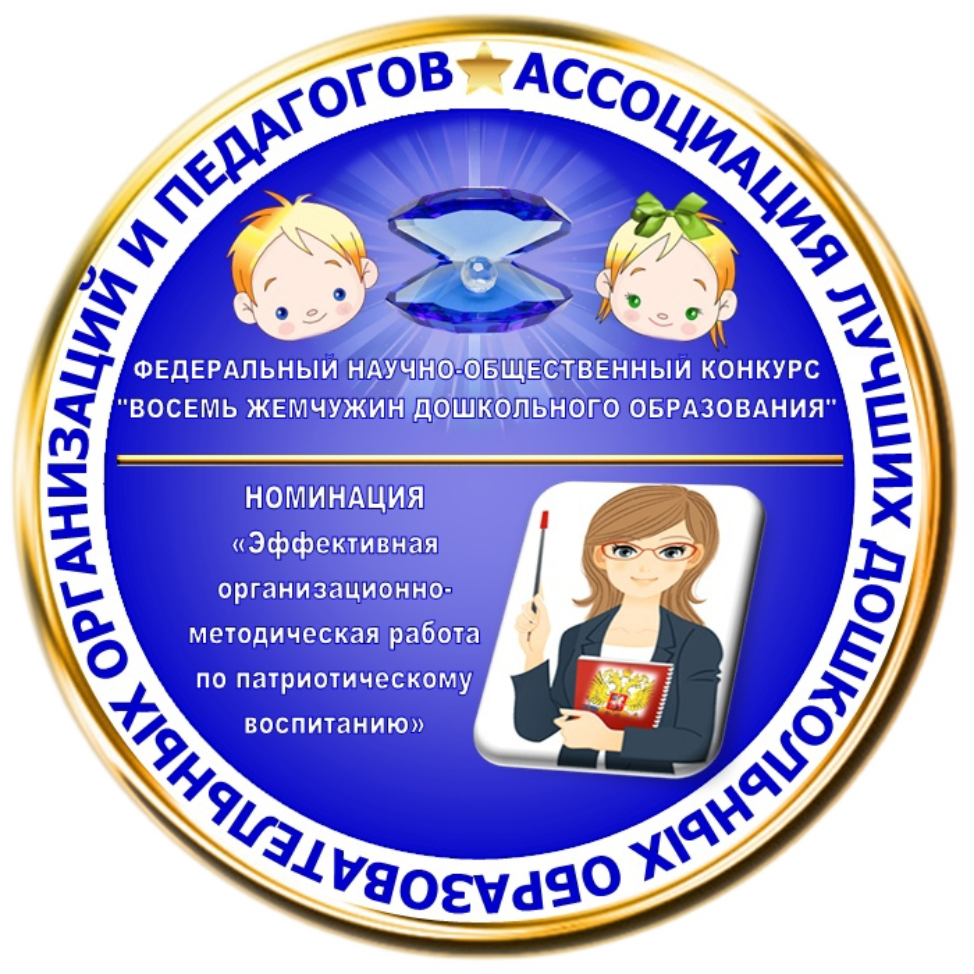 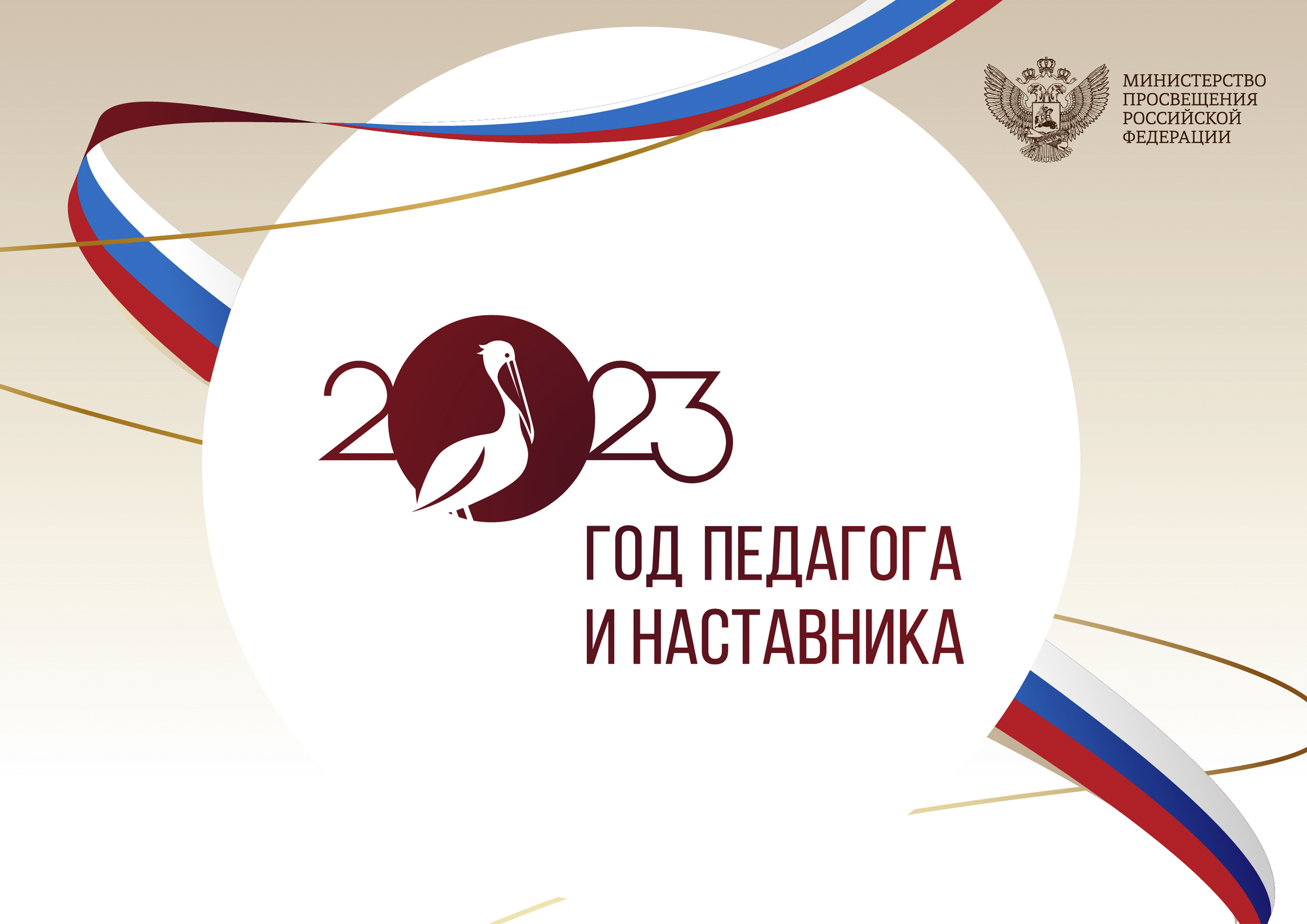 Юбилейный X Федеральный научно-общественный конкурс «Восемь жемчужин дошкольного образования –2023»
Участники сетевого проекта «С чего начинается Родина?»
Муниципальное бюджетное дошкольное образовательное учреждение «Детский сад № 2 «Звездочка» города Саки Республики Крым
«Саки - город мастеров, ТВ- страт ап – детская журналистика»
Авторы проекта:
Заместитель заведующего по ВМР
 Чеченева Елена Михайловна
Воспитатели: 
Жибак Татьяна Владимировна, 
Головастова Ольга Николаевна
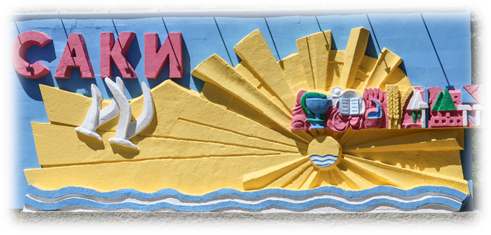 «Город мастеров»-знакомимся с историей, культурой и достопримечательностями города Саки
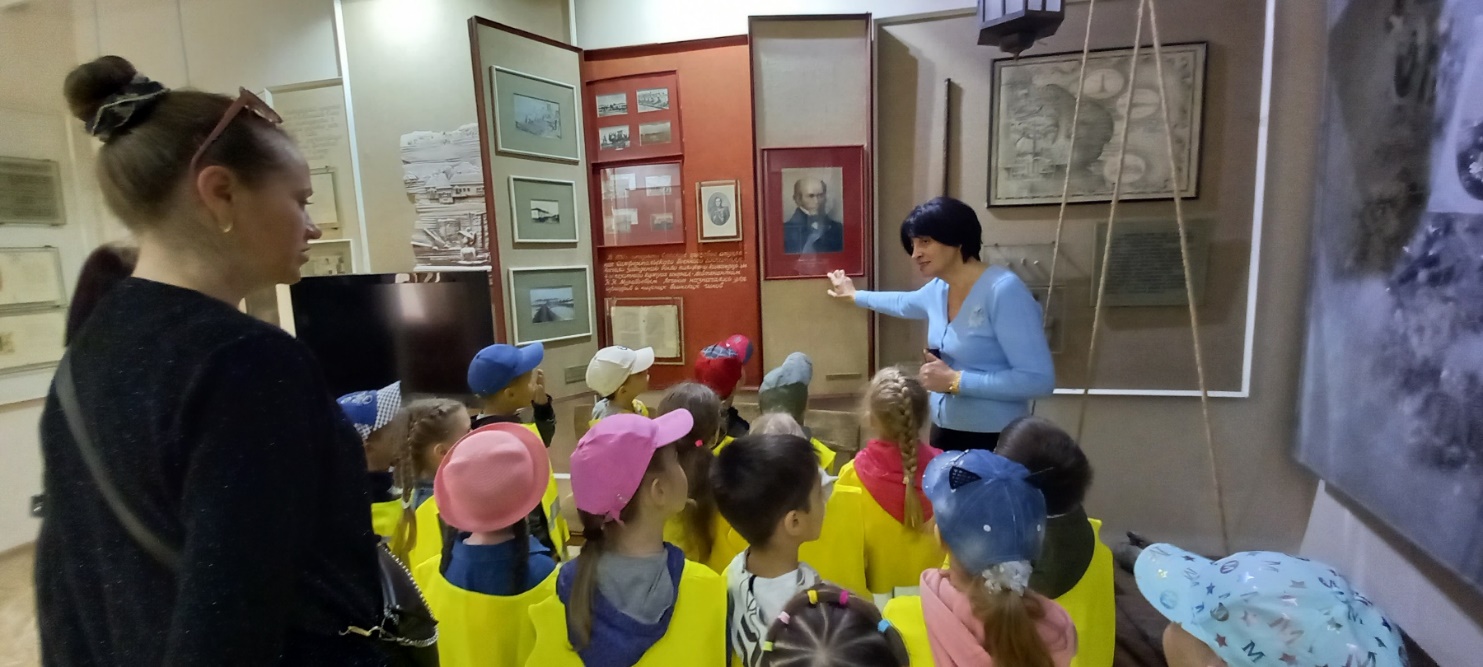 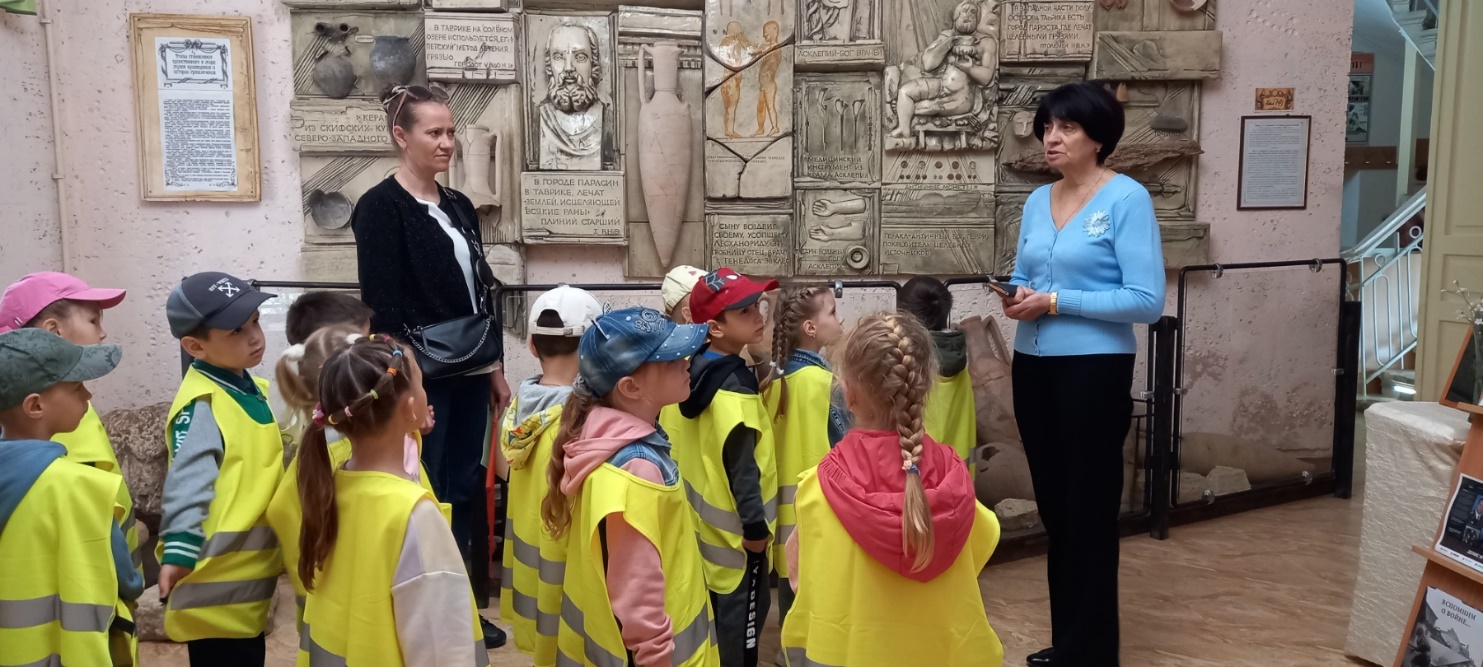 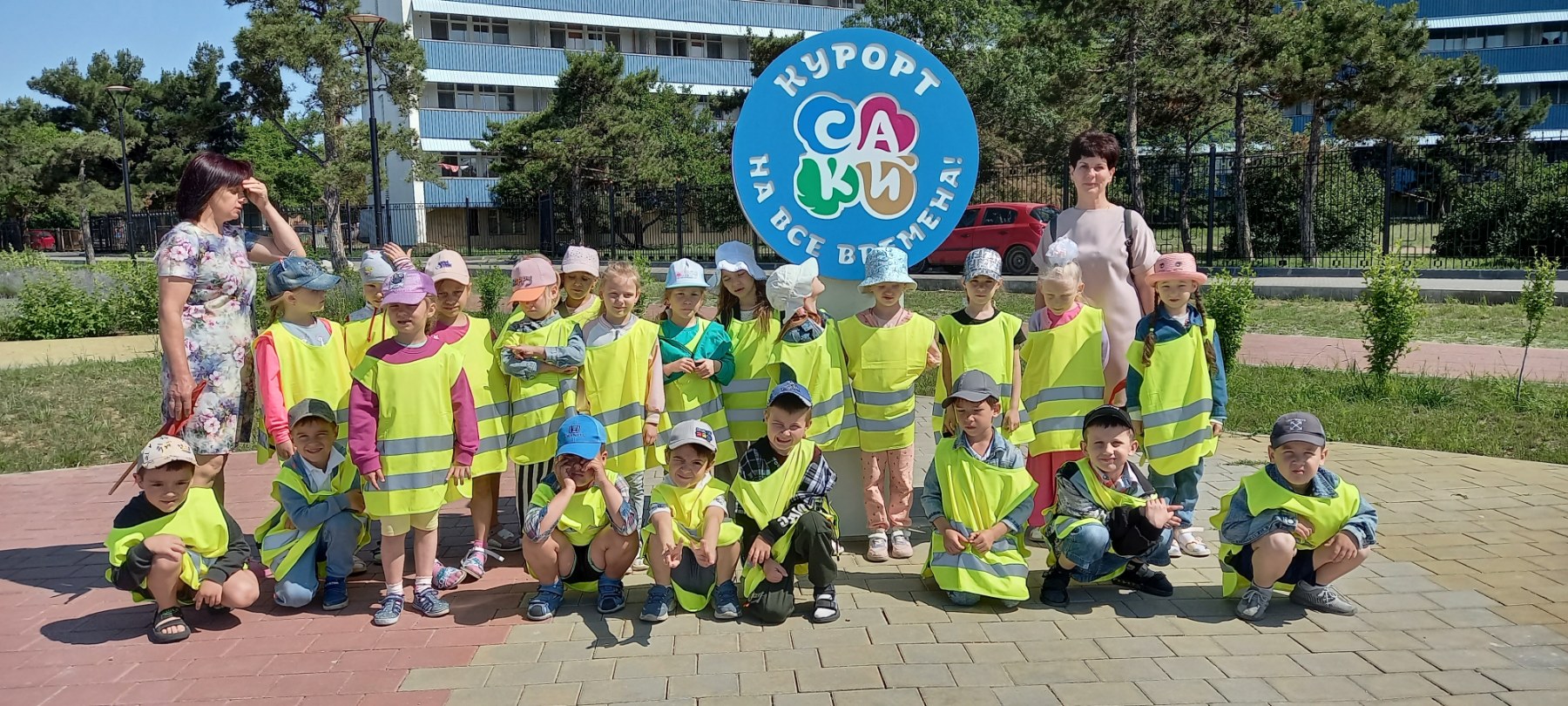 Экскурсии – знакомим с историей возникновения города курорта
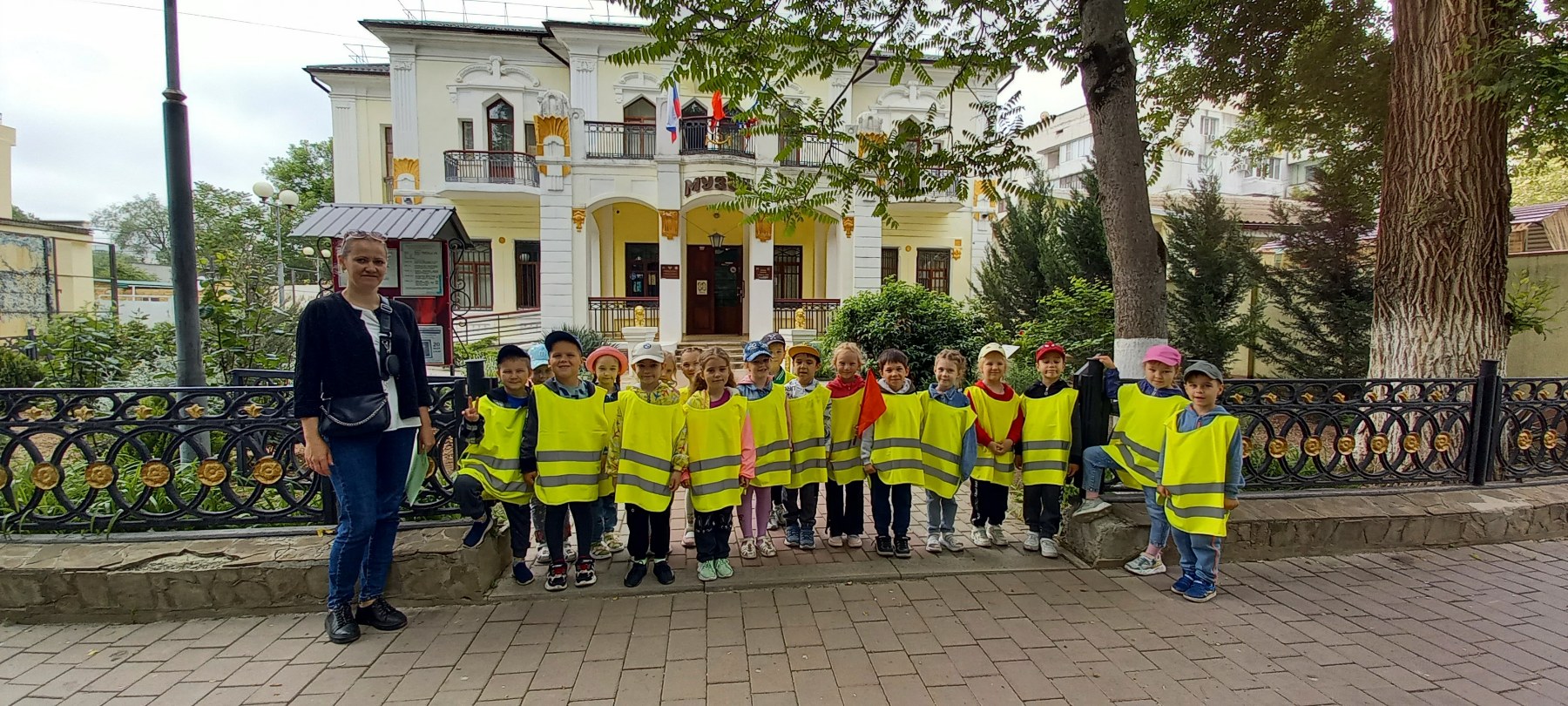 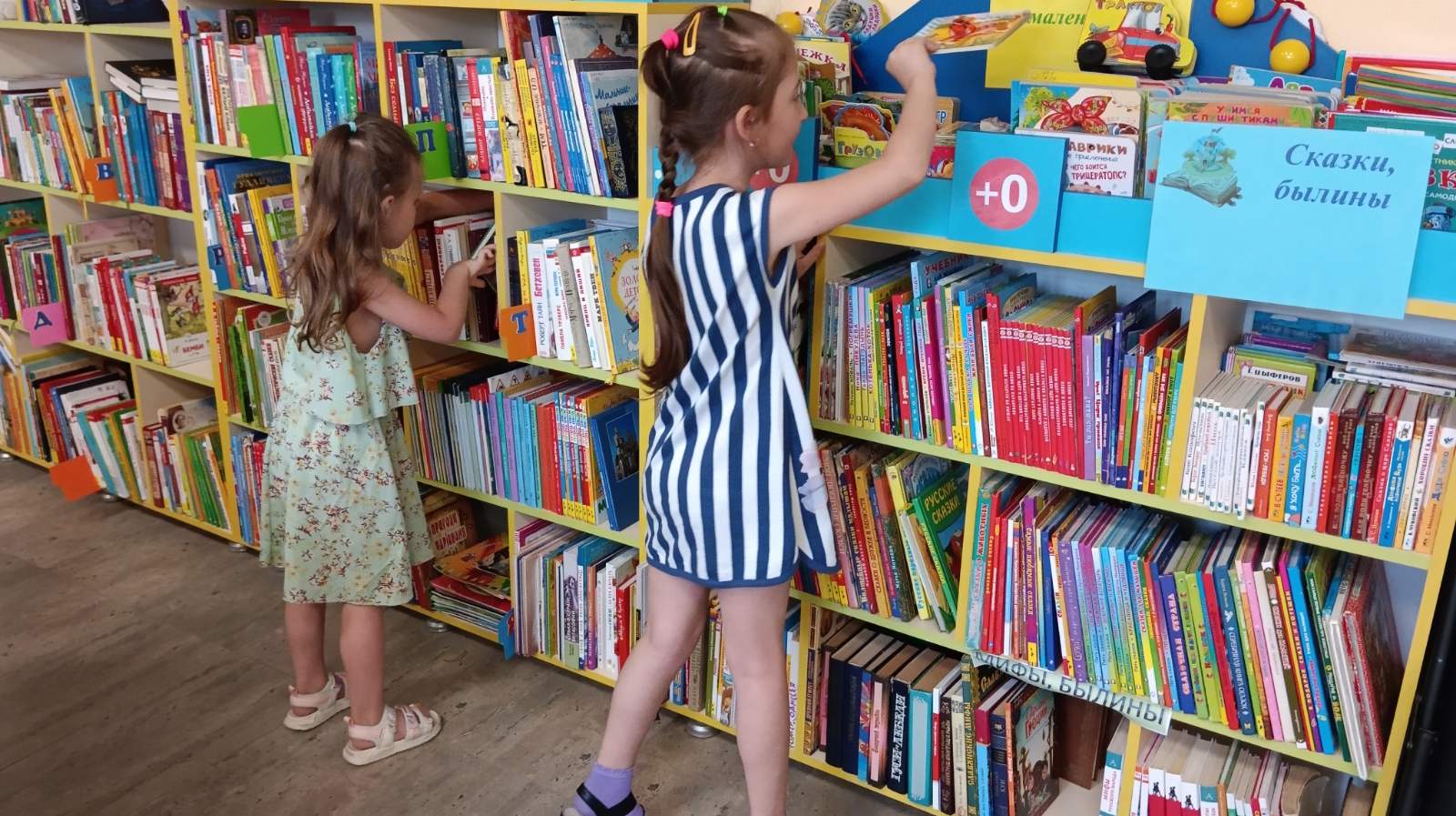 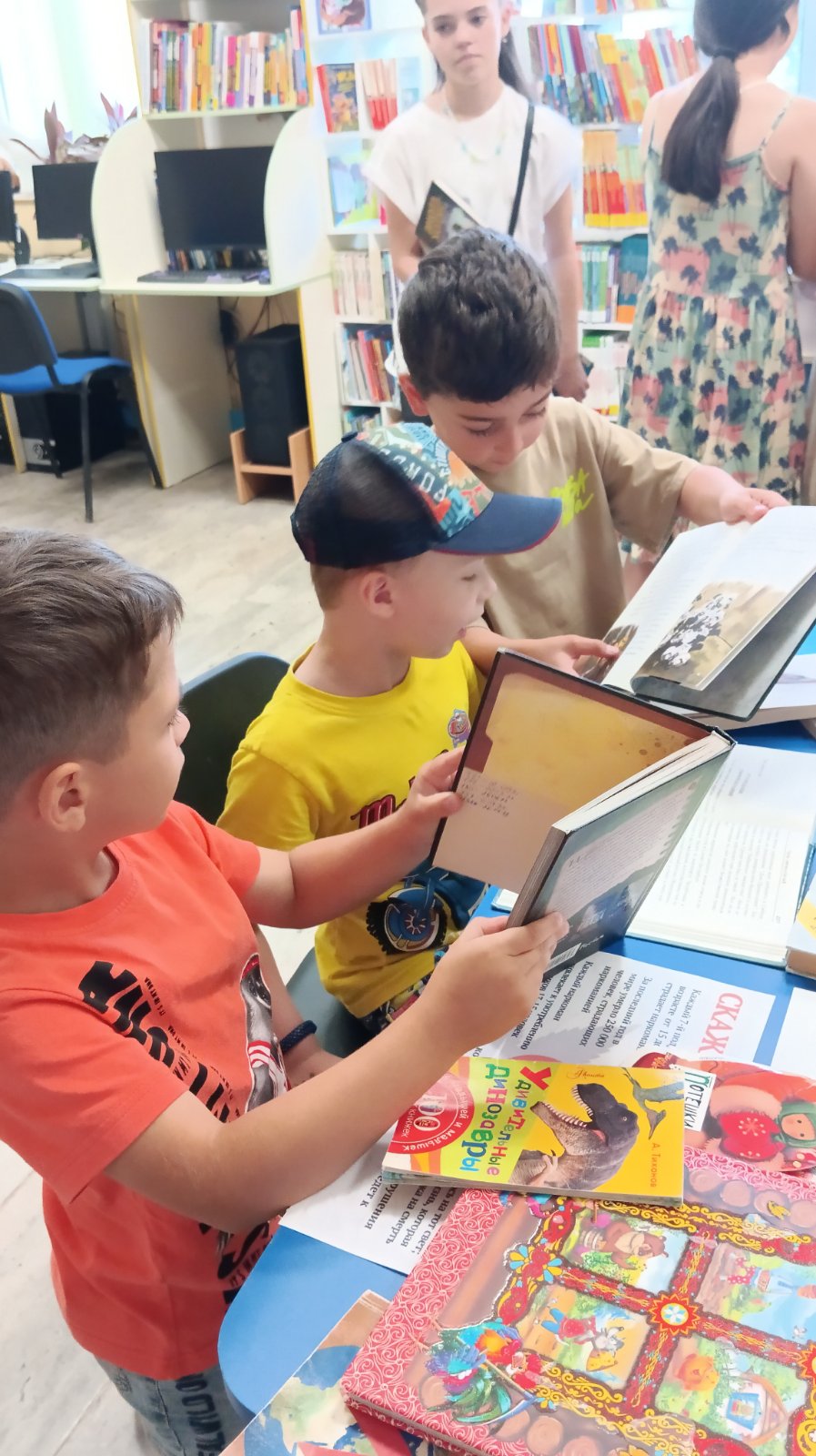 Виртуальная экскурсия на гидрологическую станцию –знакомим с профессиями людей города Саки (профессии микробиолога, бактериобиолога, гидробиолога)
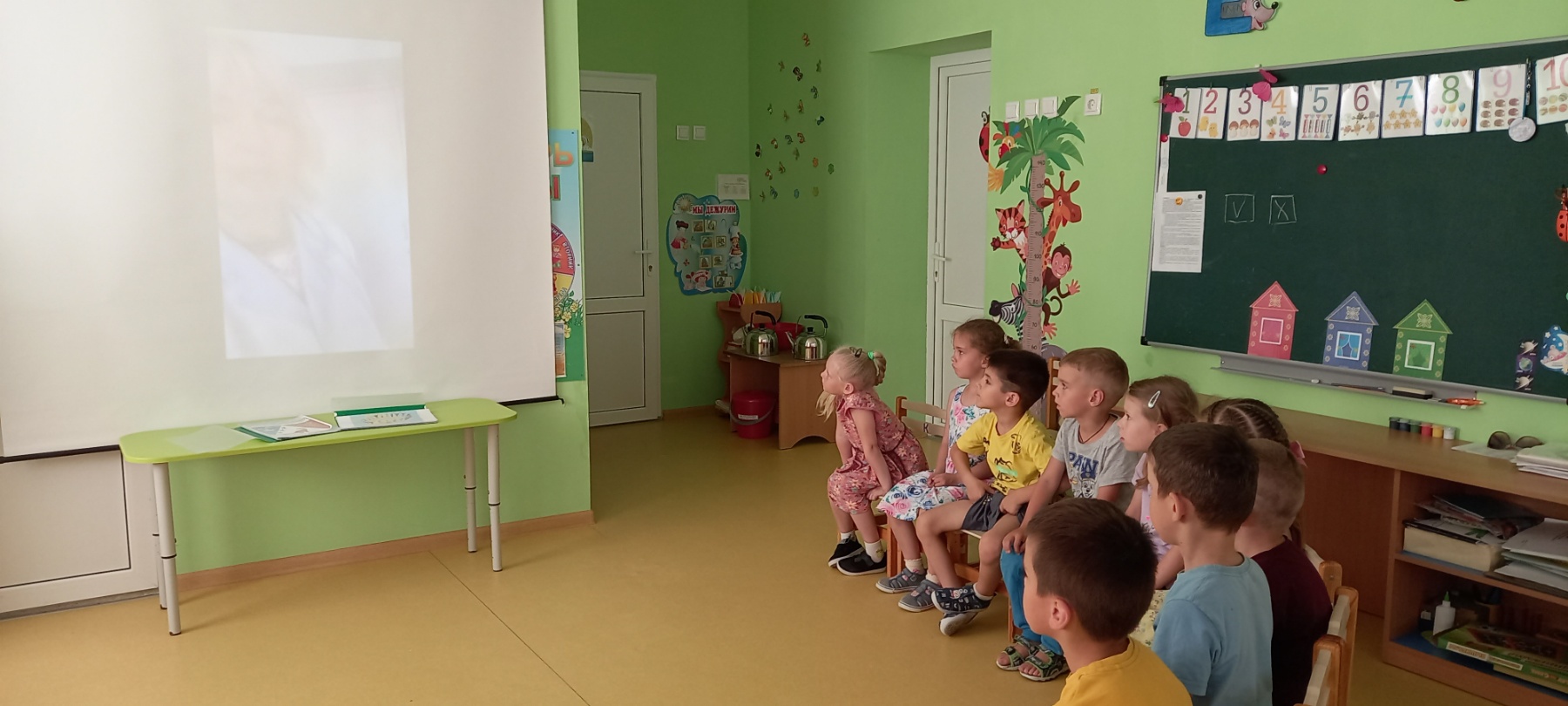 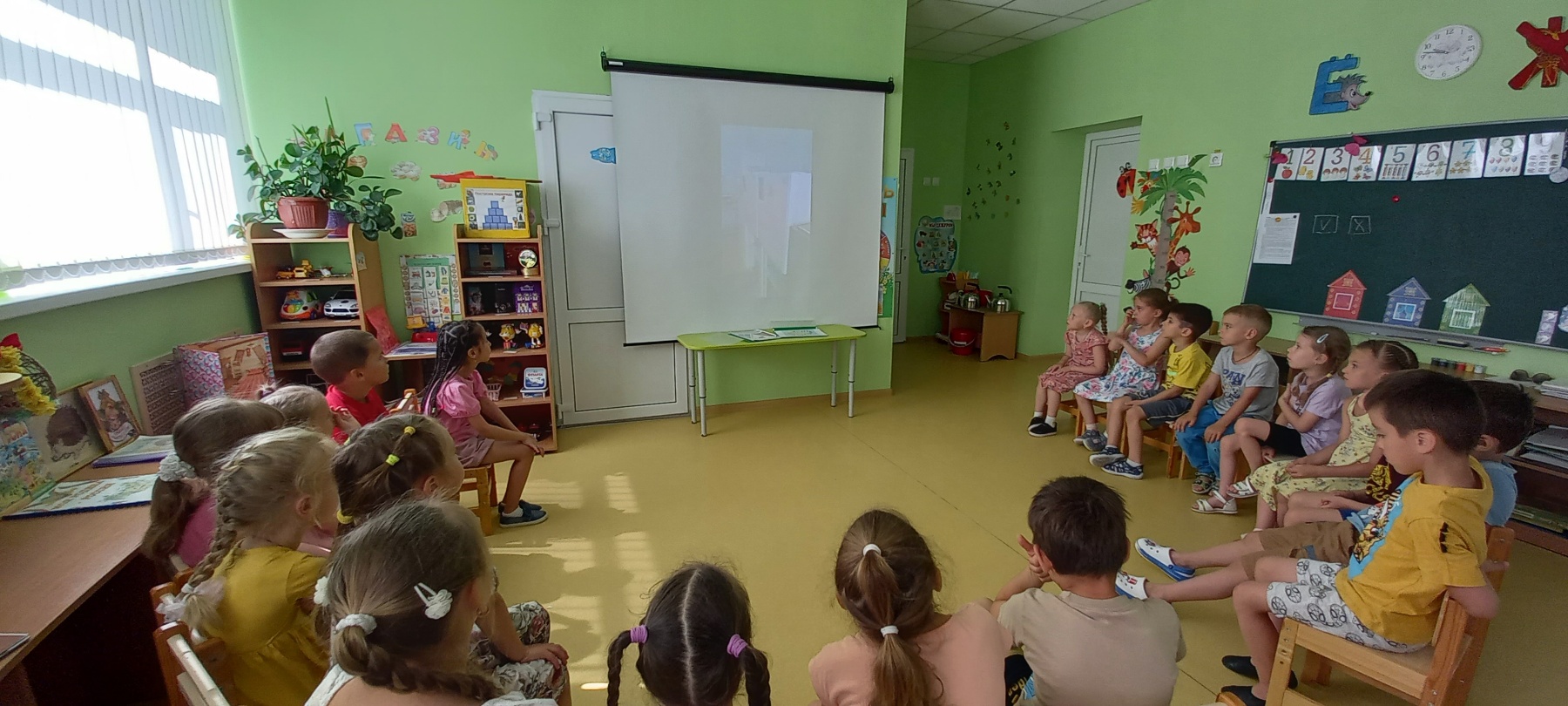 «ТВ старт ап- детская журналистика» репортаж о достопримечательностях города Саки.
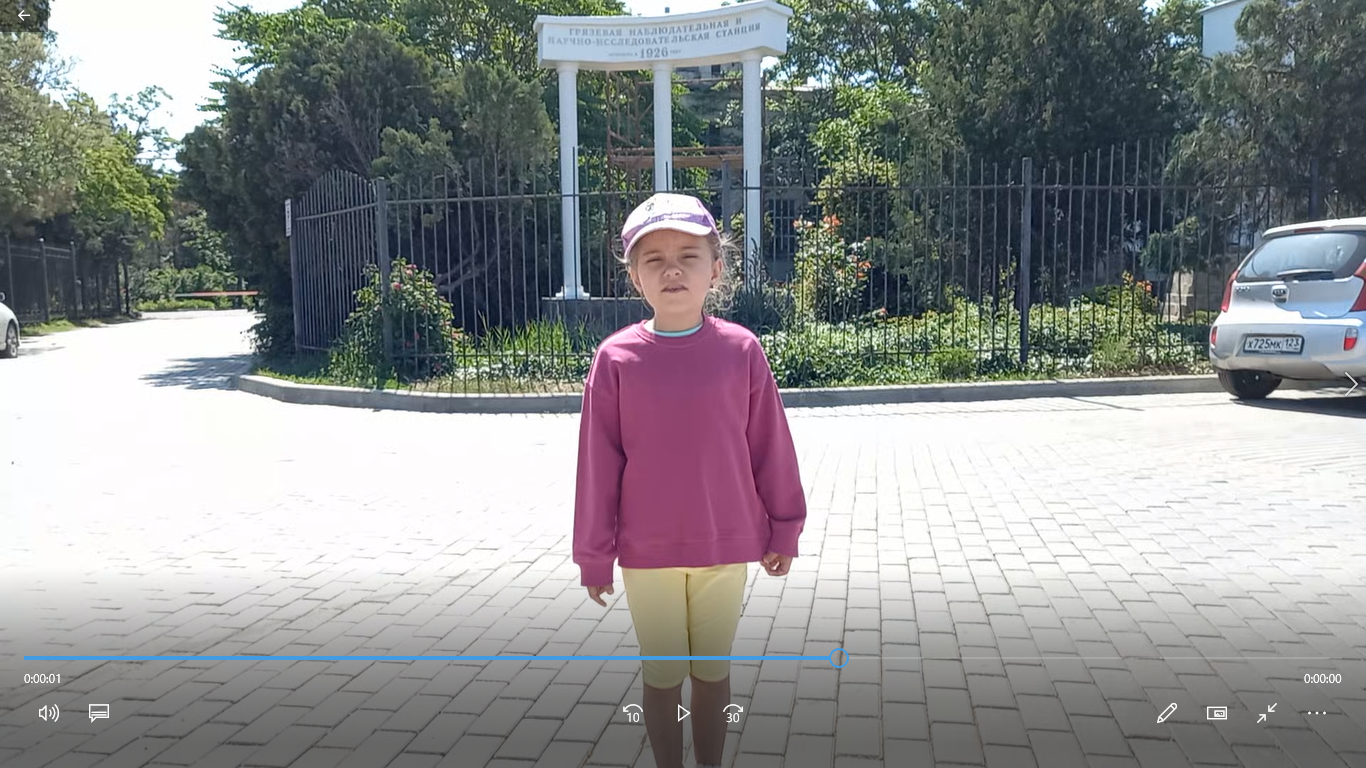 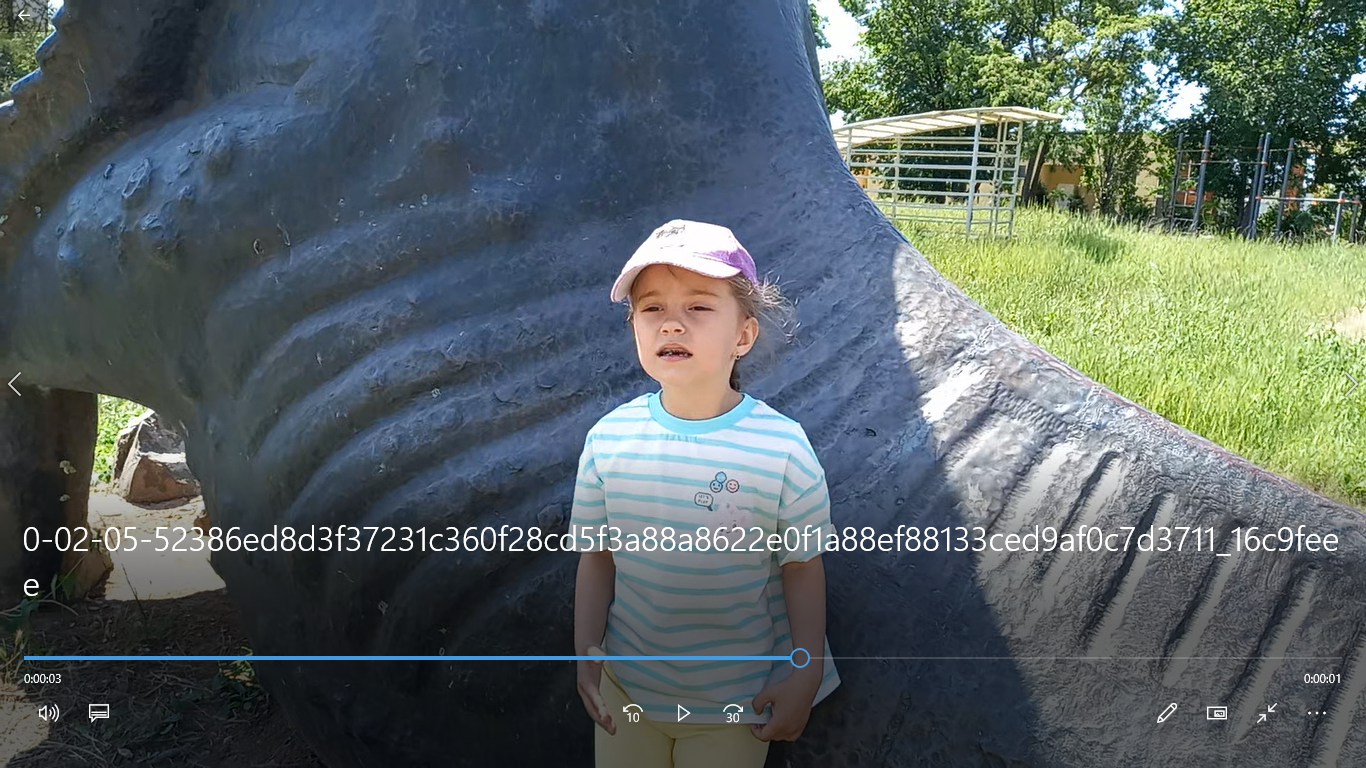 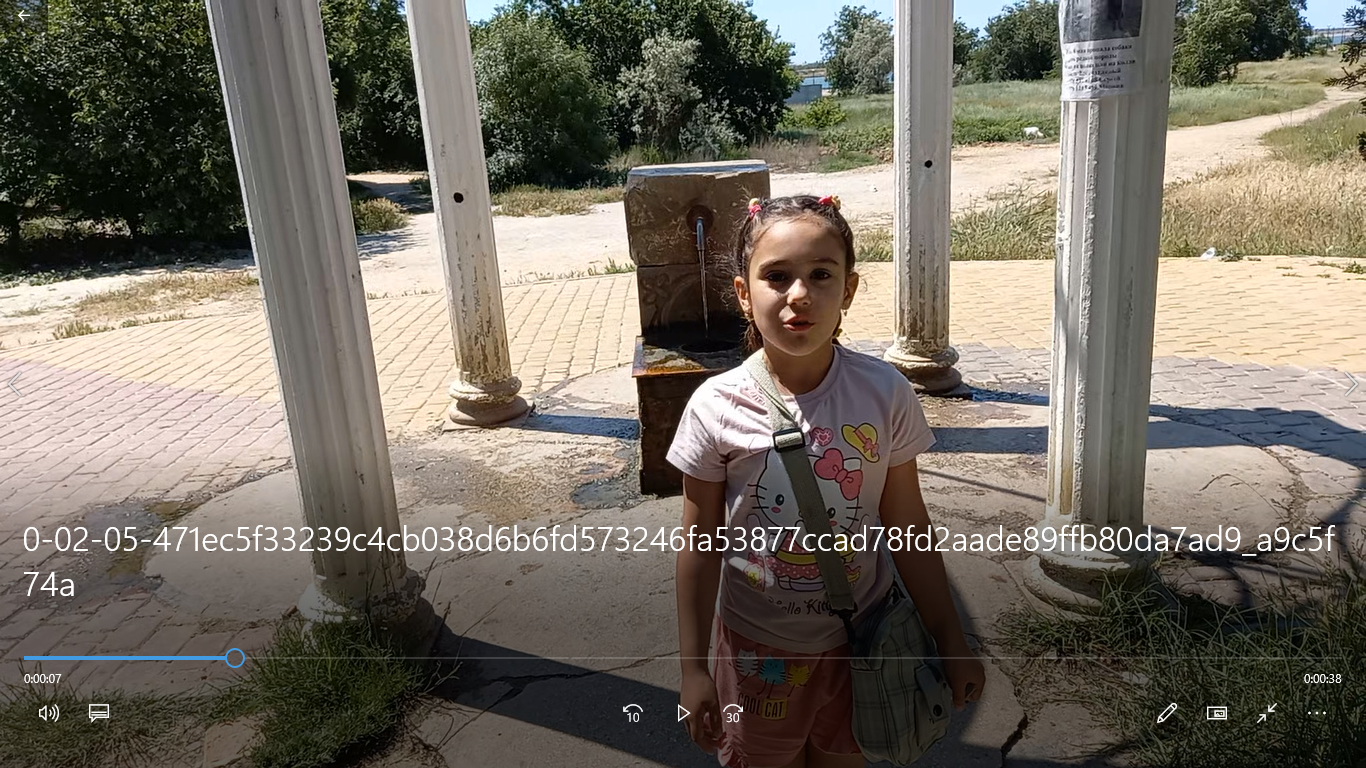 «Лаборатория успеха» – маленькие профессионалы скульпторы и археологи.
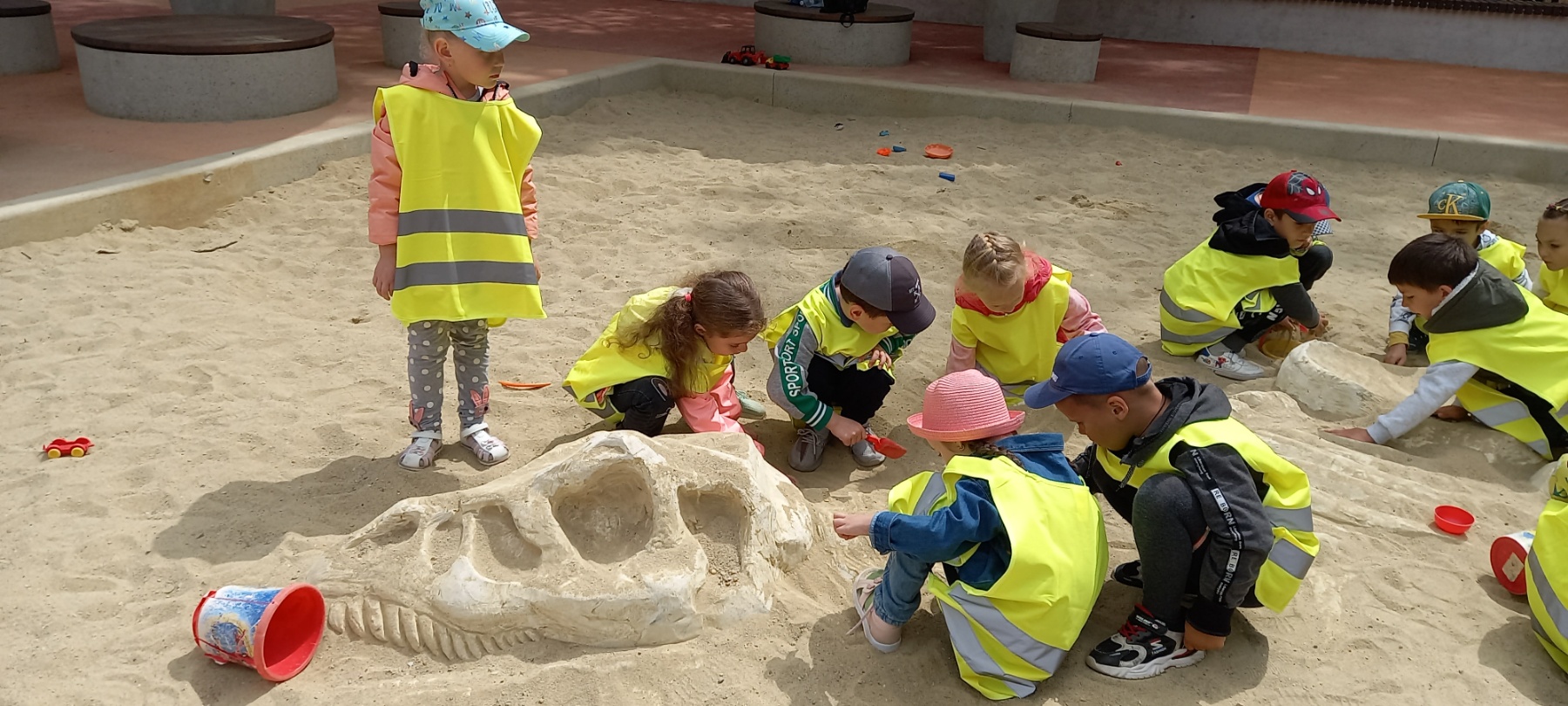 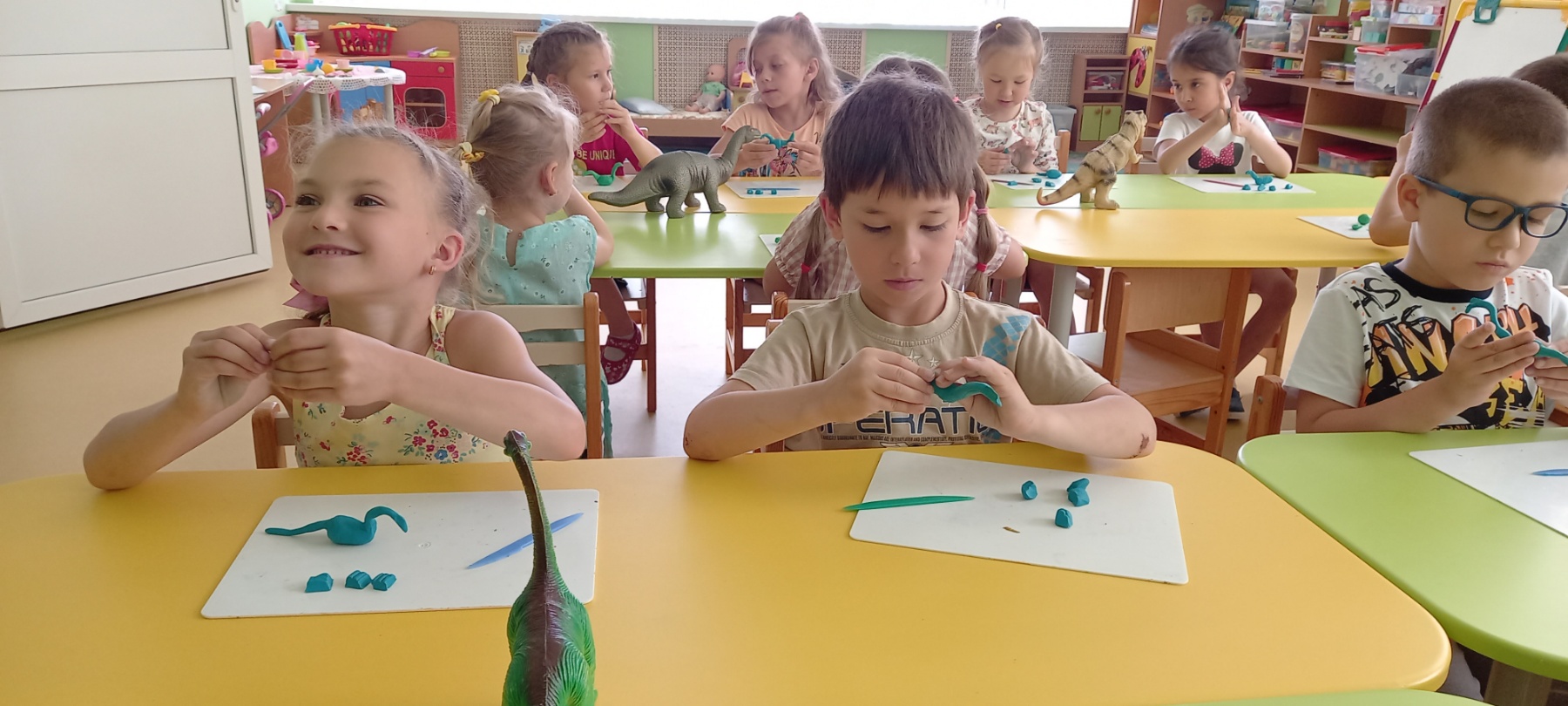 «Лаборатория успеха» – маленькие профессионалы гидробиологи.
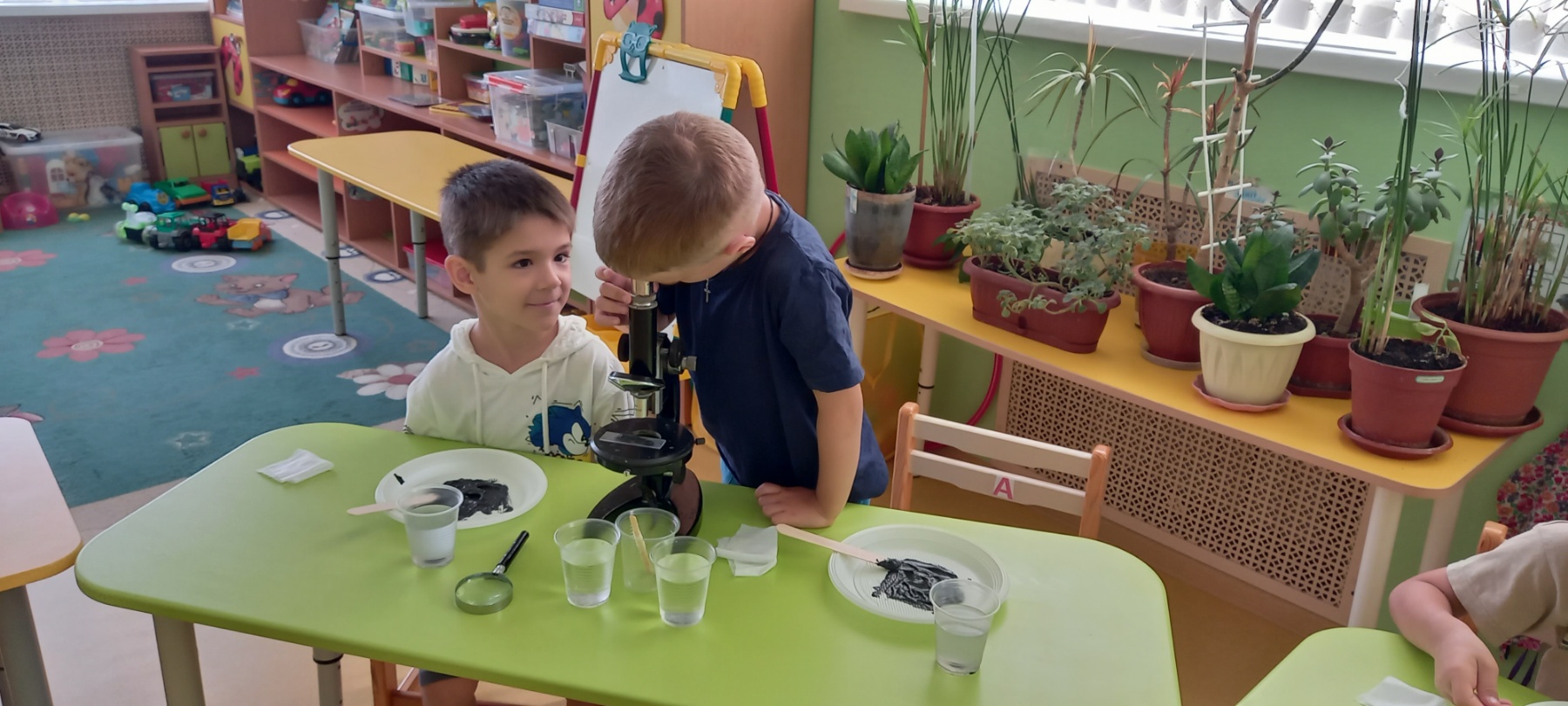 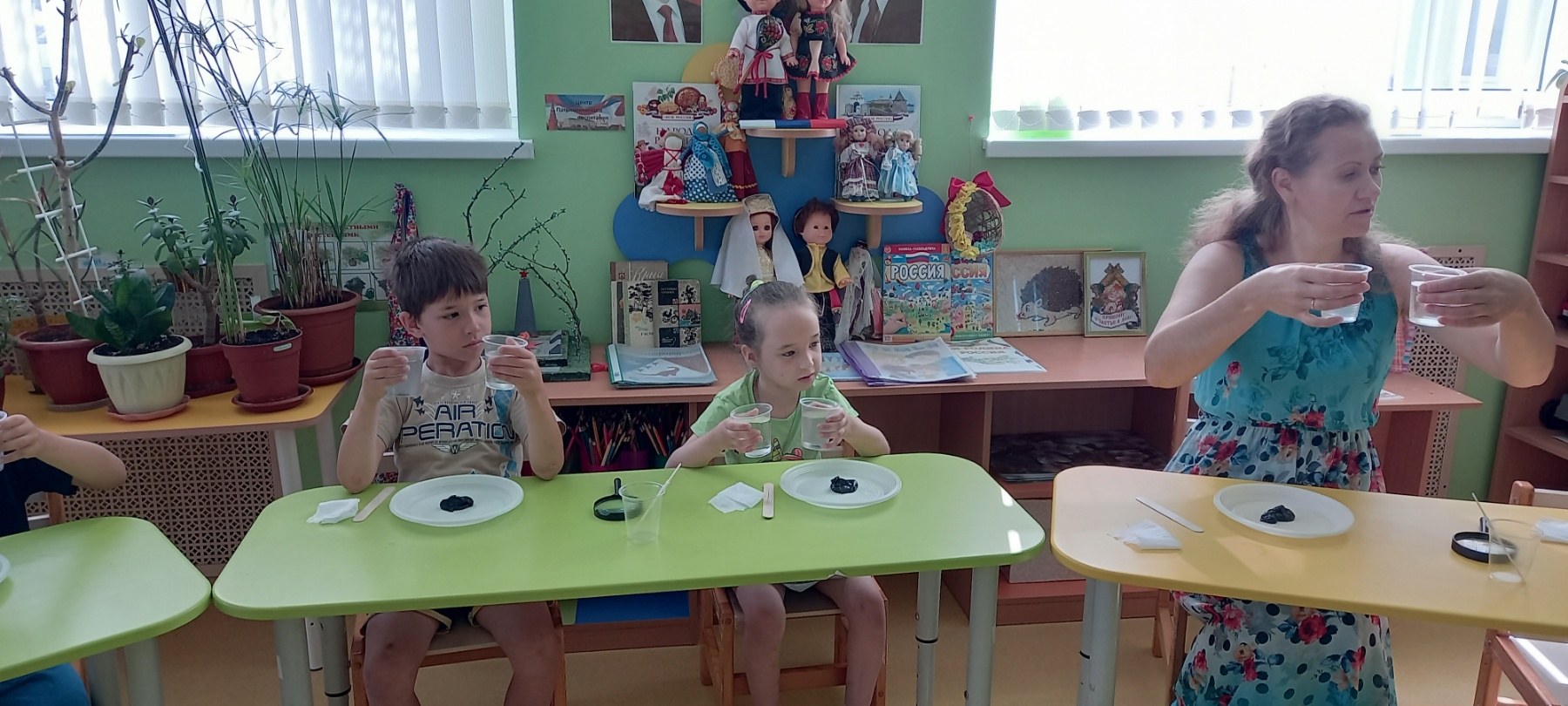 «Лаборатория успеха» – маленькие профессионалы микробиологи
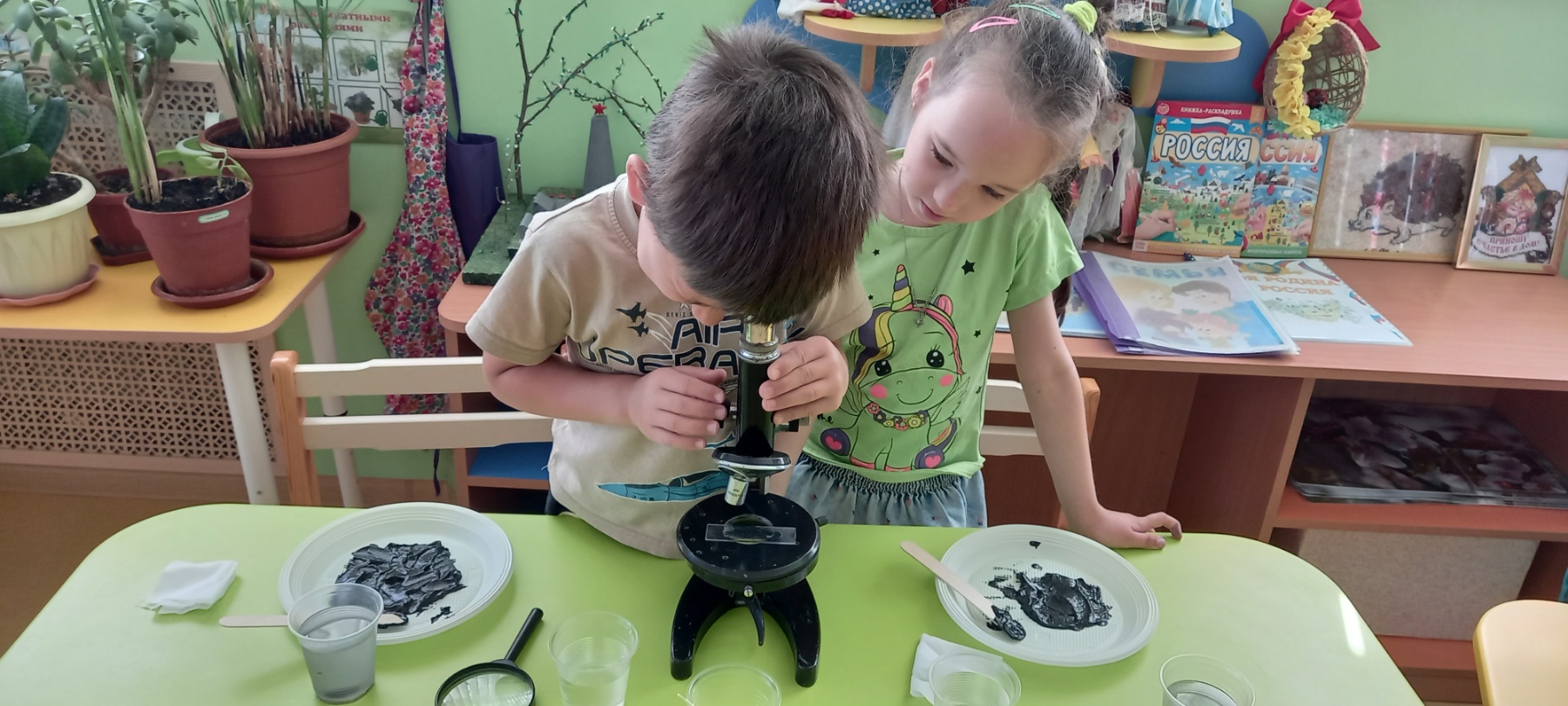 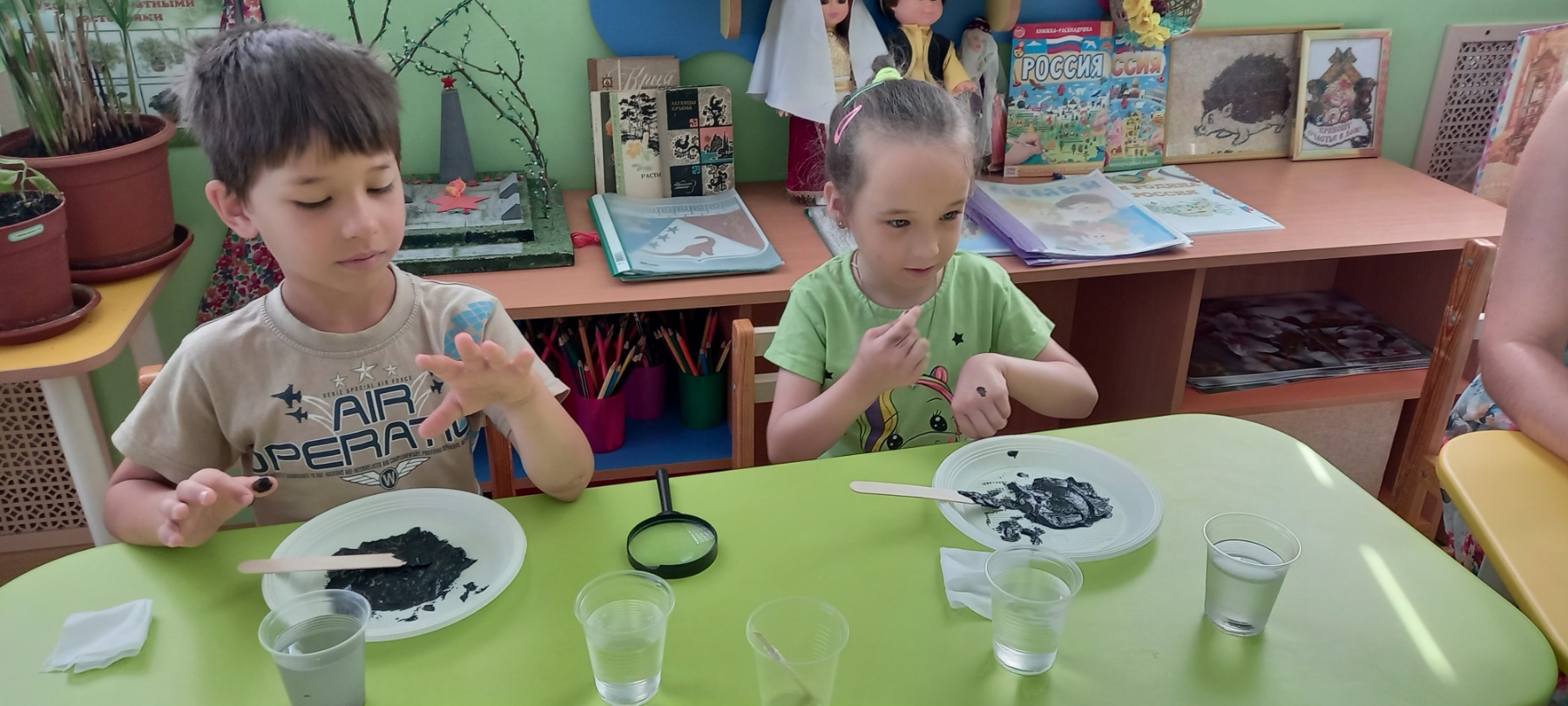 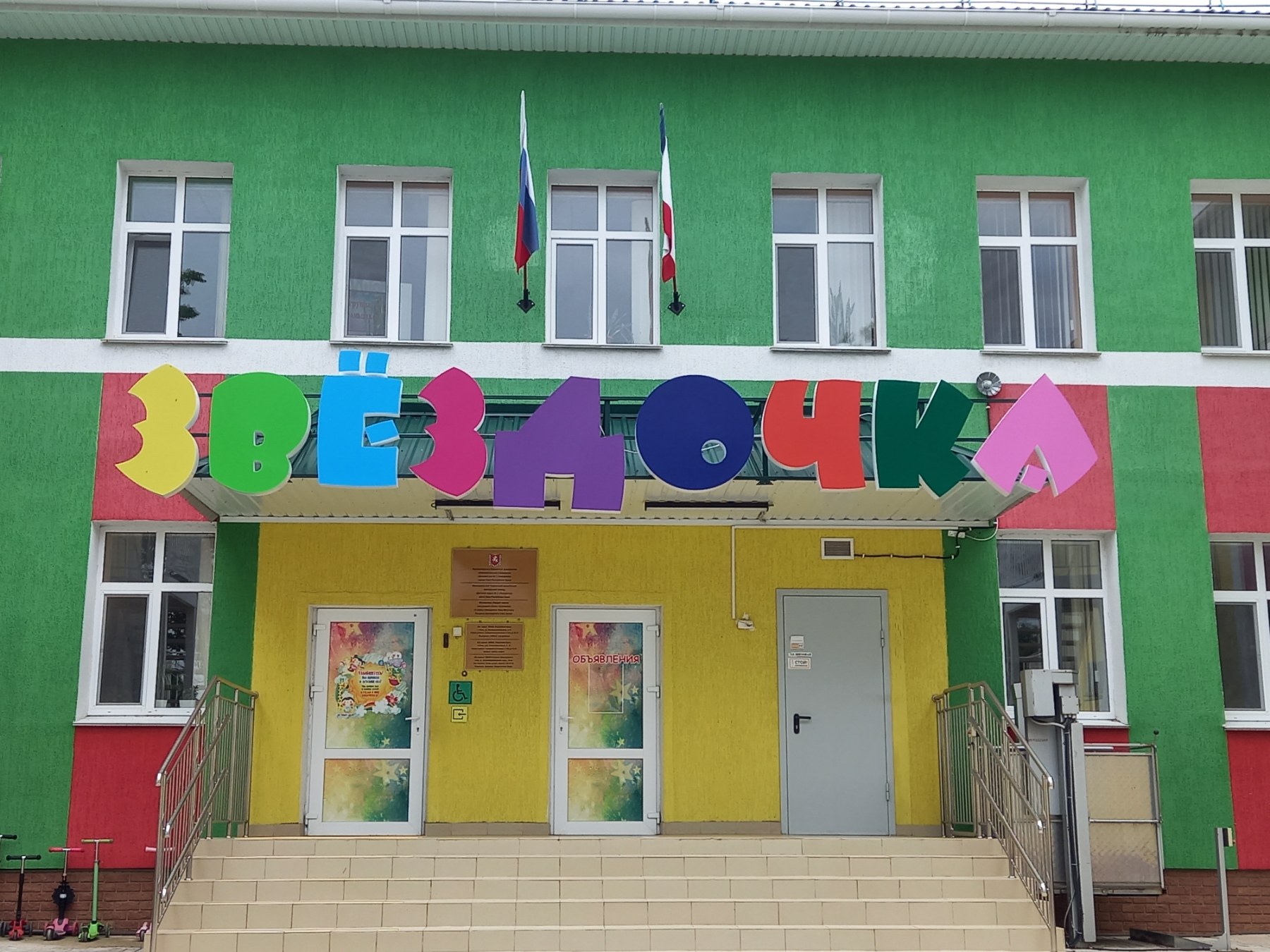 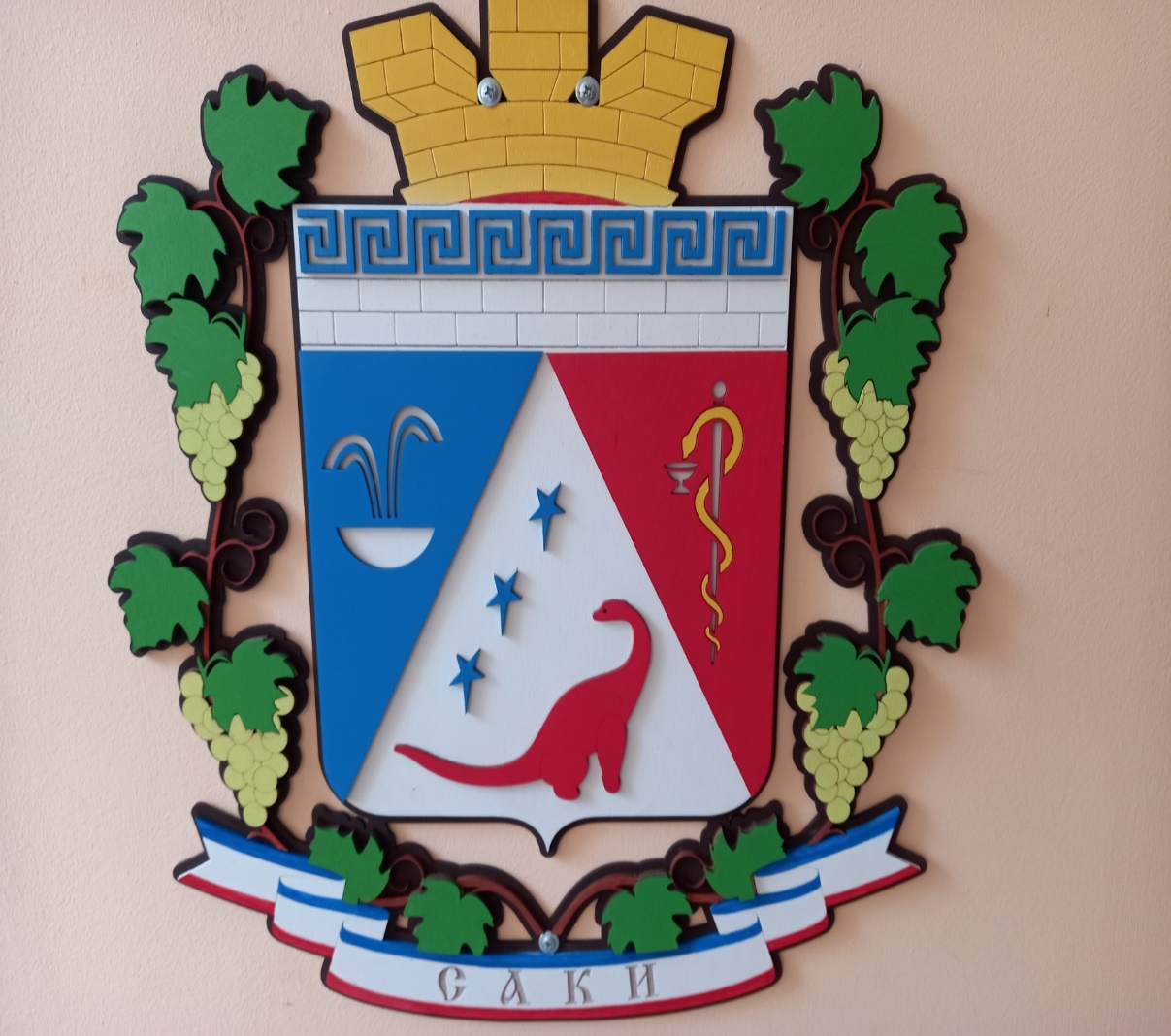 БЛАГОДАРИМ ЗА ВНИМАНИЕ!